Early Literacy UpdateNovember 21, 2023
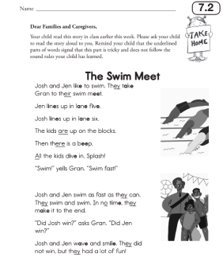 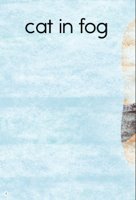 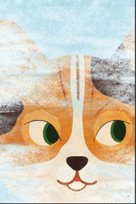 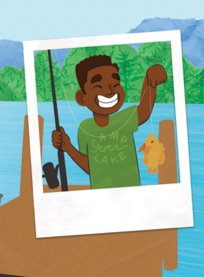 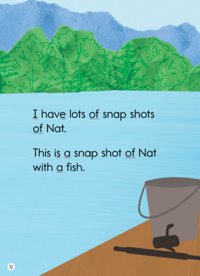 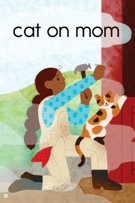 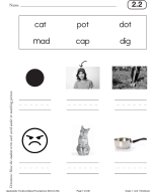 Curriculum Matters
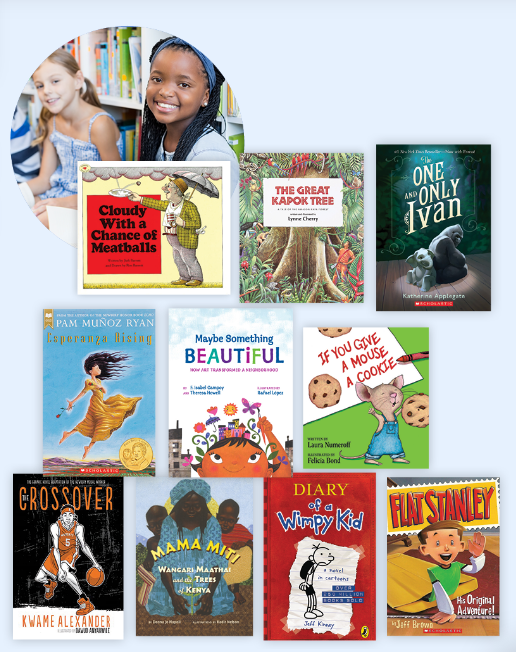 MyView
EL Education
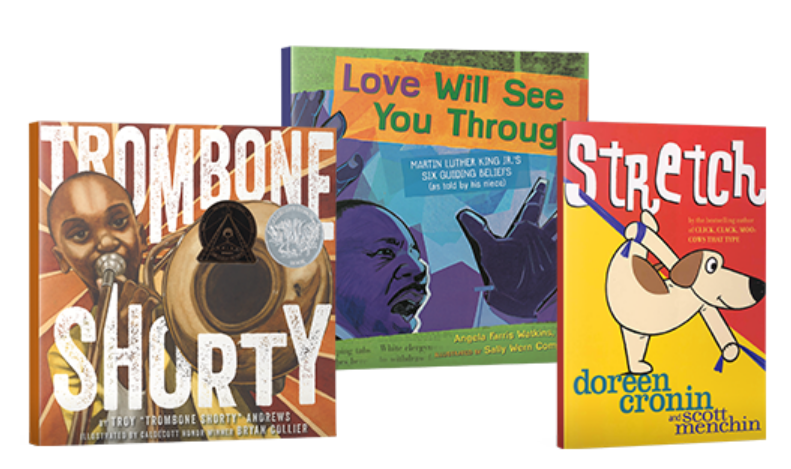 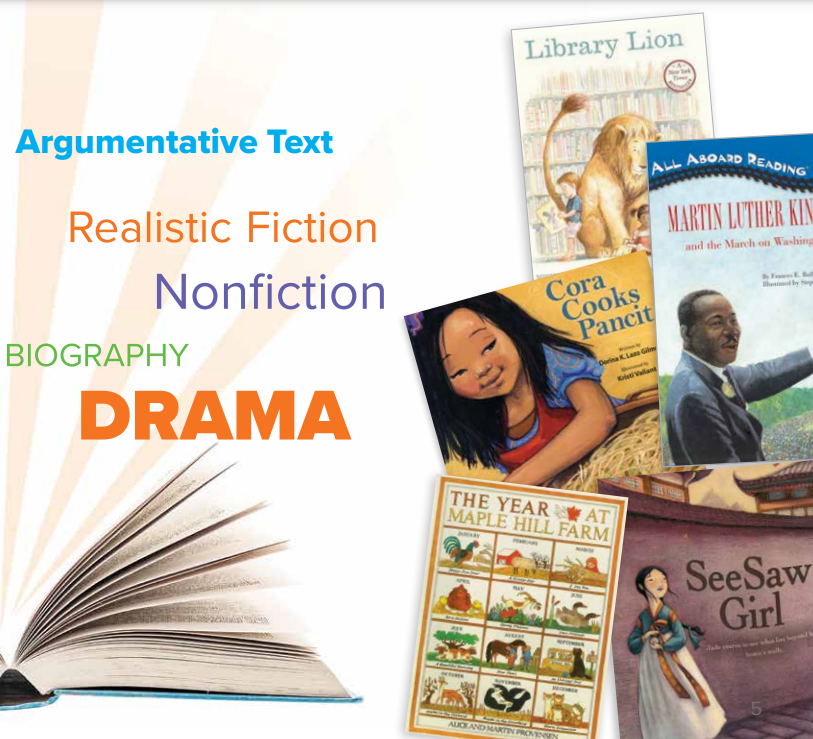 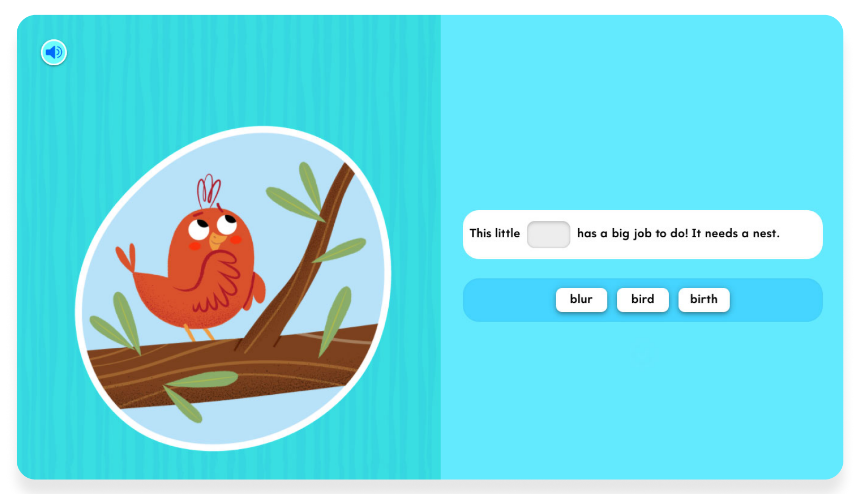 Wonders
Into Reading
Characteristics of high-quality curricular materials for early literacy
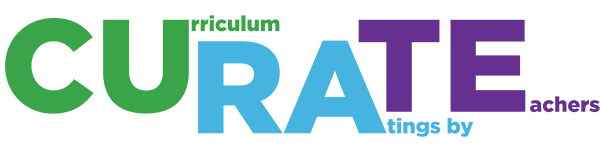 LEAs reporting using high-quality instructional materials for ELA/Literacy in at least one elementary grade
87 LEAs report using high-quality instructional materials for ELA/Literacy in at least one elementary grade in 2023
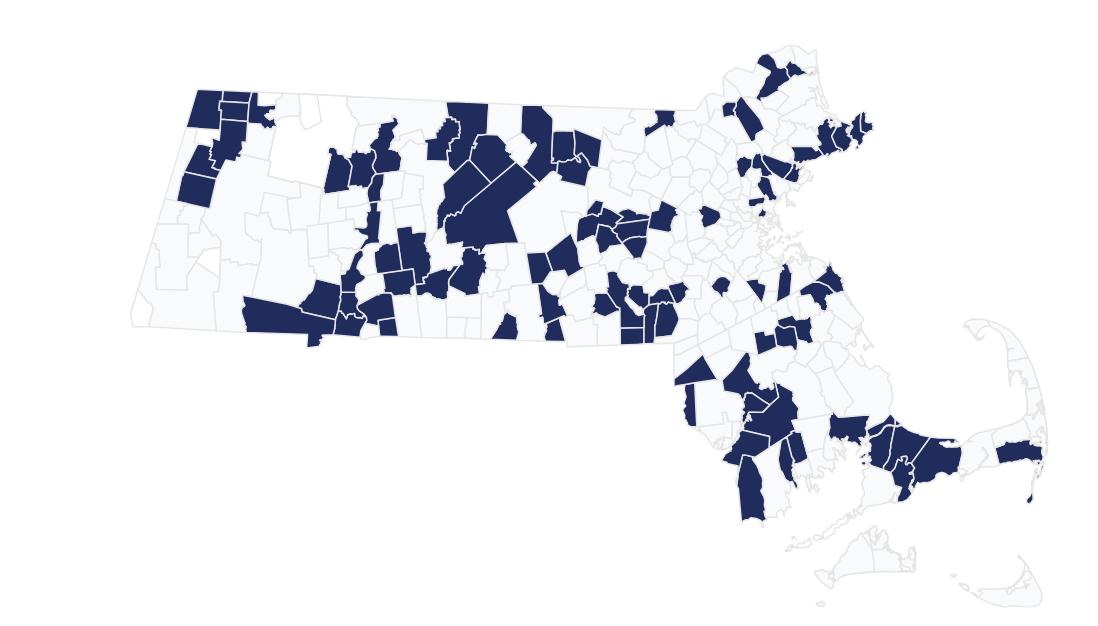 87 LEAs report using high-quality instructional materials for ELA/Literacy in at least one elementary grade in 2023
DESE has provided numerous financial supports for HQIM adoption
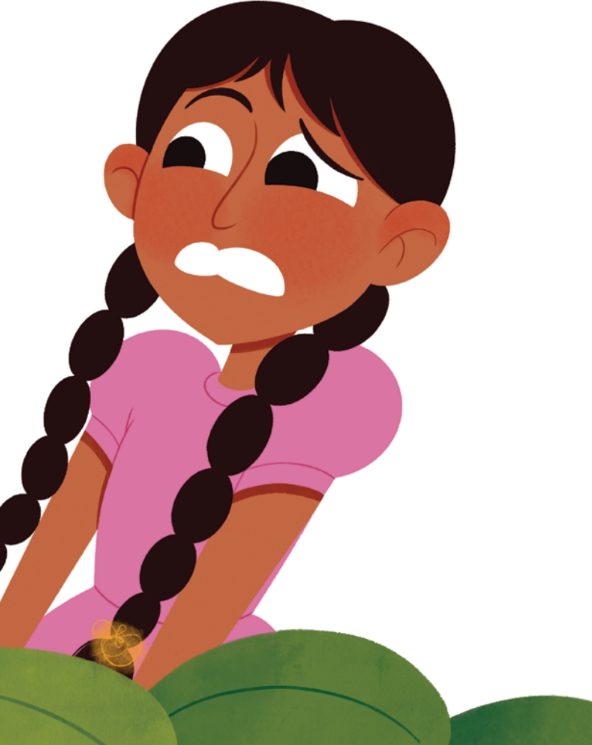 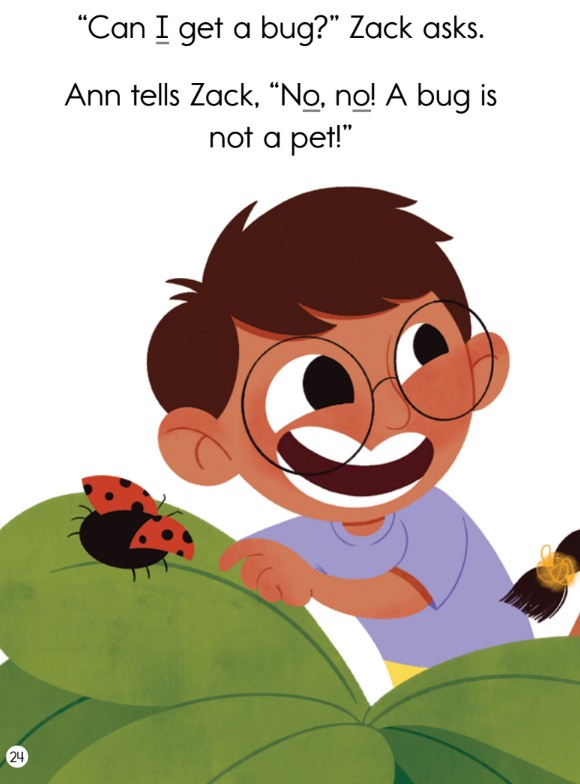 GLEAM grant
Accelerating Literacy grant
HQIM Implementation grant
HQIM Purchase grant
Student Opportunity Act – EBP grant

Appleseeds – free curricular materials for reading foundational skills, grades K-2
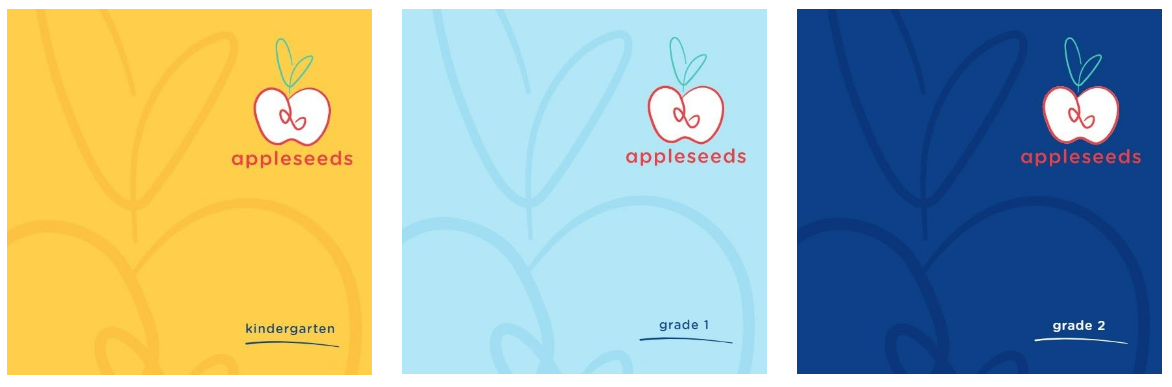 DESE supports and resources
ImplementMA Guide
Online hub for selection, adoption, implementation resources

Early Grades Literacy Grant
A year of collaborative PD and coaching with new HQIM

Professional Learning Partner Guide
List of vetted PD partners, each specializing in particular HQIM
Evaluating and Selecting High Quality Curricular Materials Network
Helps district teams through a rigorous selection process and prep to successfully launch

Statewide System of Support 
Through District Instructional Leadership Teams, supports districts with schools requiring assistance to prioritize adoption of HQIM